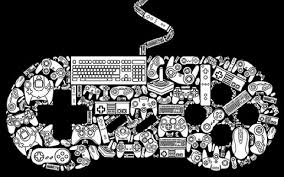 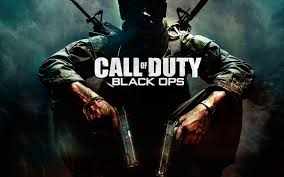 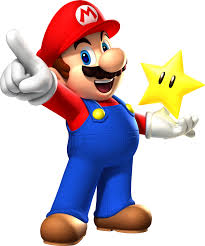 Games & Toys
Grégoire DUBOIS
Julien METIVIER
Jessica ROUILLON
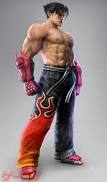 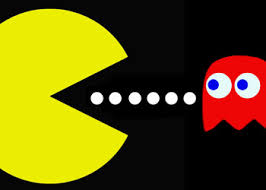 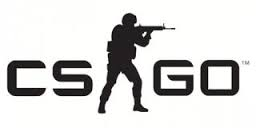 Introduction
Implementations of new technologies bring new businesses

Interaction with the machines are much more developed

Community aspect took advantage on self-based games
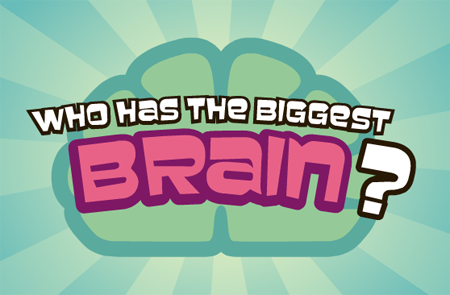 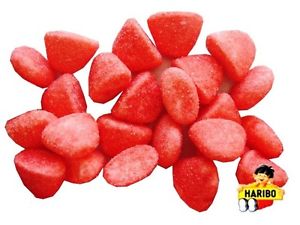 FRAISE TAGADA
Games & Toys
Video games
PC
Console
Toys
Smart devices
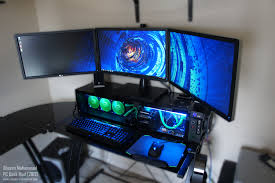 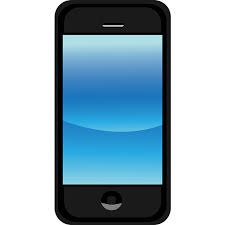 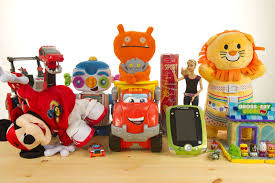 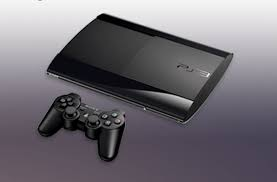 Serious Game
A Video Game for your job

Video Games : Decision making, strategy, problem solving, fast reactions, creativity.

Use competition for efficiency

Trends: degrees of freedom, listening
[Speaker Notes: Serious Games: 
-Video game for companies, that will permit employee to understand a business and acquire skills that video games can offer (games about
-Video games bring lot of different skills that you will use for work like… 
-We can use the the spirit of competition in order to motivate people, for example, in order to help you guys in your attention towards our presentation, we decided to incorporate a game
-Help employees to learn freely about the company and make experience on the processes//Helps the interactions between employees, you have the sims, and you may have your task for the day, and recall for birthdays…]
Serious Game
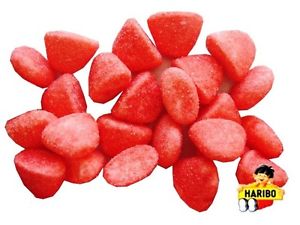 Quizz
Serious Game Permits Companies to:

Make the employees feel at home
Complete the formation of the employees
Help its employees in the understanding of the business
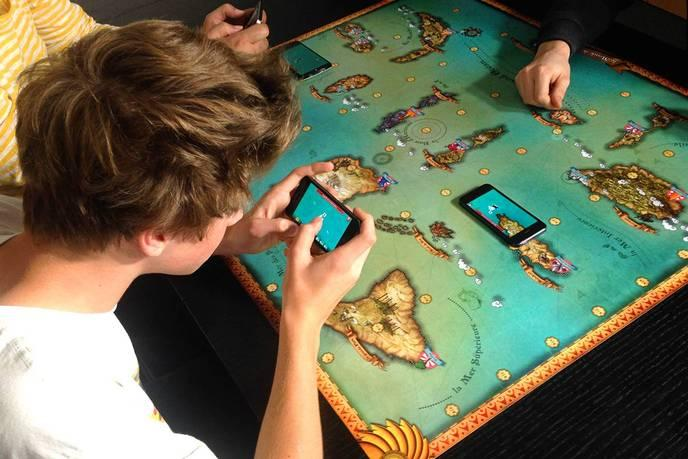 Your smartphone becomes your pawn
World of Yo-Ho
A board game in the universe of piracy 
where your smartphone becomes the ship

Increasing dimensionality – Virtual embracing Reality

Helps companies to get a better visual, bigger picture of their projects
Example : EDF
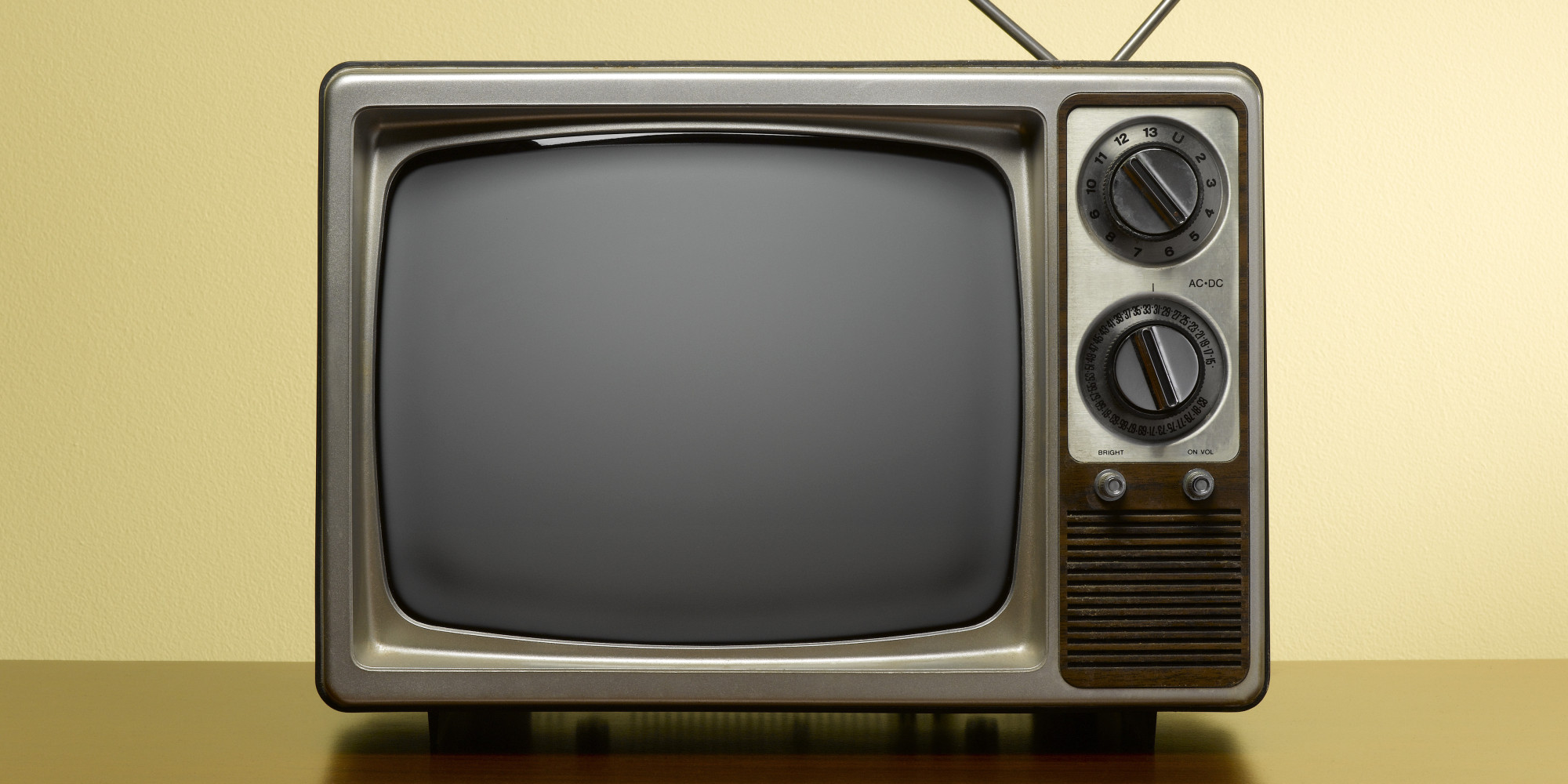 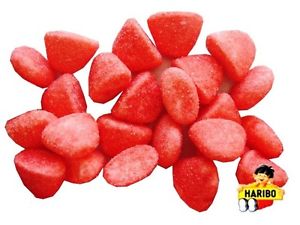 Quizz
What is the name of this game ?

World of Yolo
Word of Yow
World of Yo-Ho
Word of Yo-Hoo
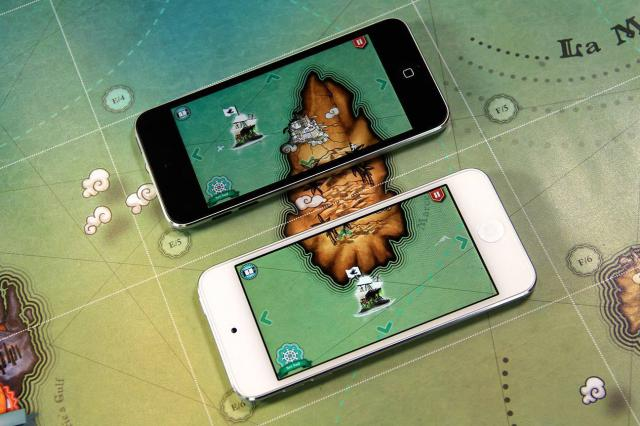 Ingress technology
Made by Google

Augmented reality game in your own city

First aim was to develop Google Maps
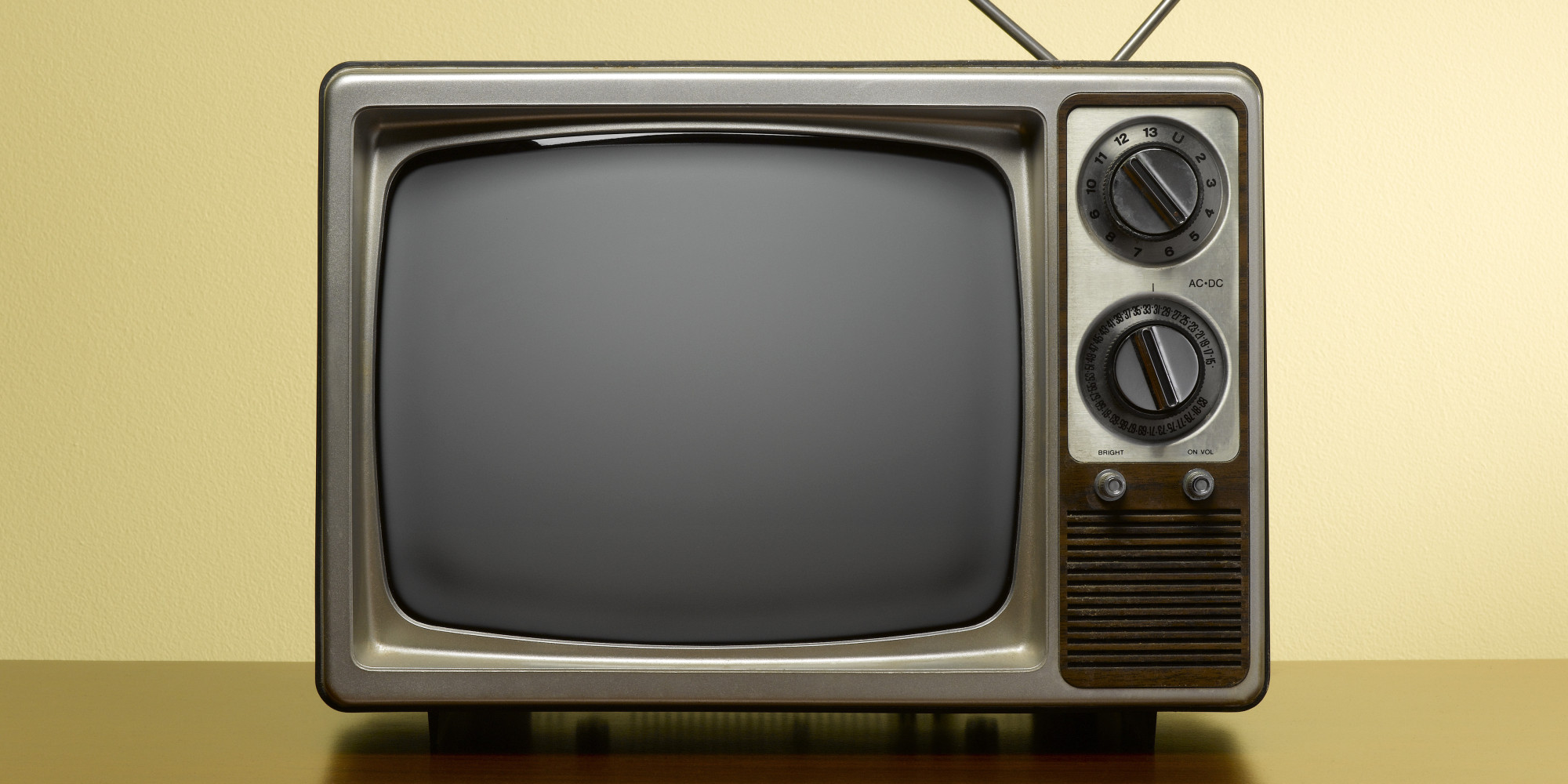 New trend : Action coordination
Coordinating people who do not know themselves towards a common goal
Why useful trend ?
Go outside, meet people

You will have to coordinate with them 

Historical side because famous monuments
Combining game and science to fight AIDS
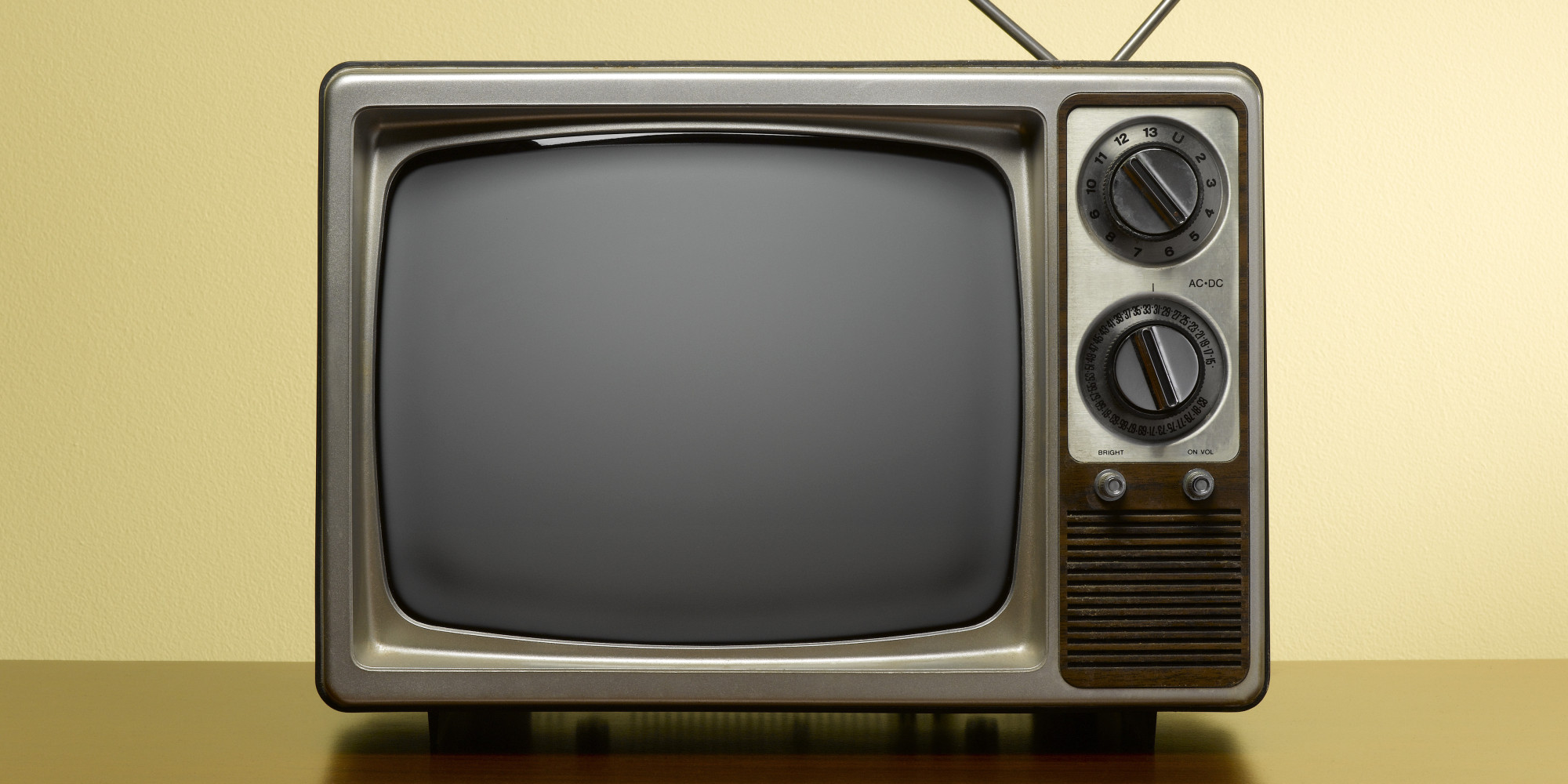 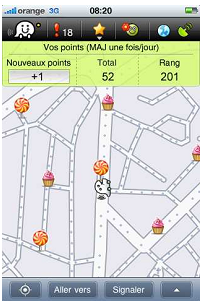 Avoid traffic congestion
Voice Recognition
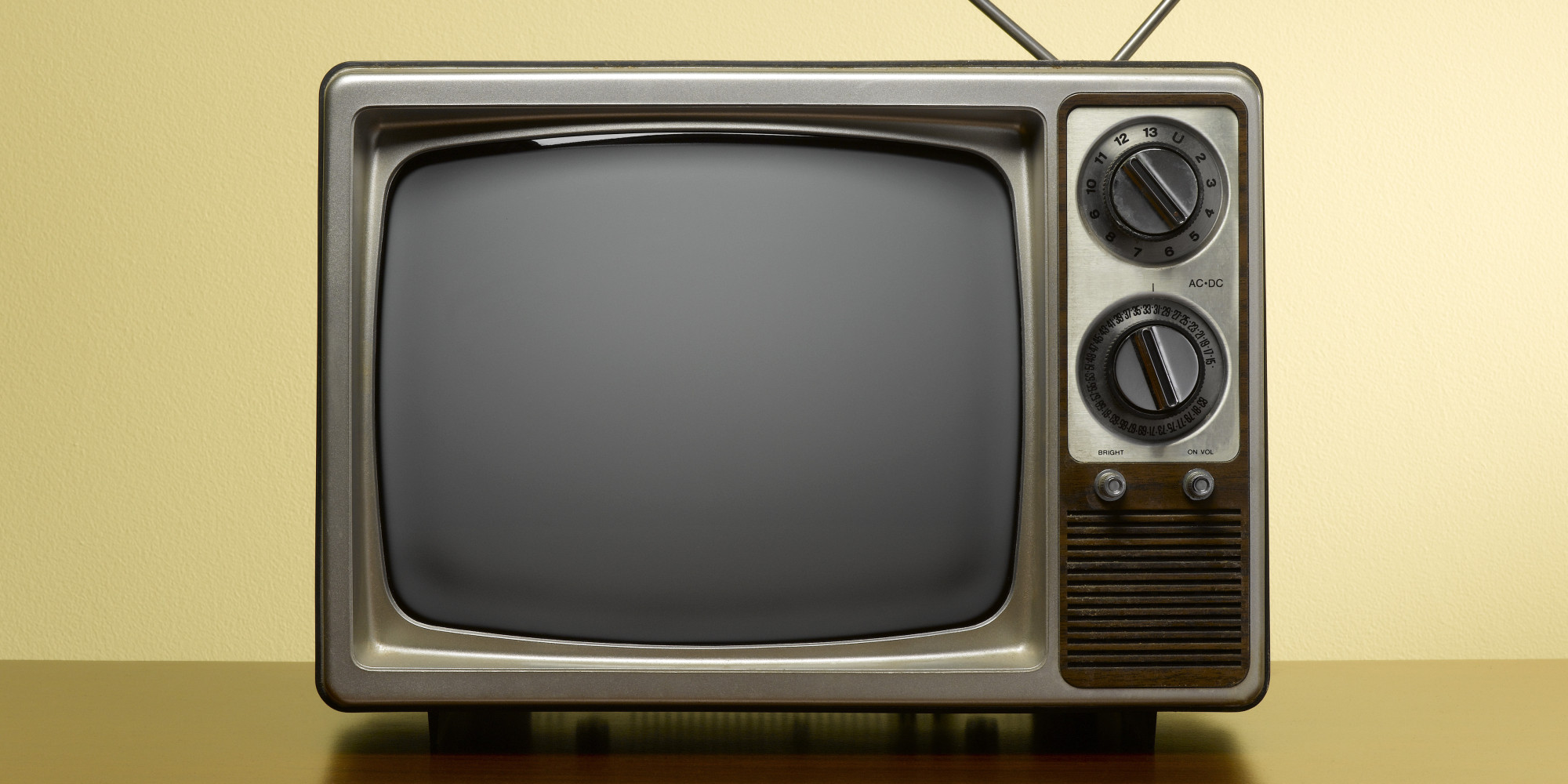 Voice Recognition
Use voice to command your character in a video game

Developing technology

Many other applications

Trends: Simplicity, Expectation, Increasing the senses
[Speaker Notes: Developing technology: 
-using the voice, you actually interact with the game, with the environment, this gives the possibility in the customers experience. Who played Halo in the room? Who would have which to interact with cortana during the game.

-it’s going to permit people that cannot use their hand, and in the future will assist pro gamers. But it is still in devellopement and as you will see in the video, it is not that fast.

-many applications: write stories on your computer, just by speaking, entering a journal, enter notes, this began with siri.

-Voice recognition helps people to reduce the difficulty between the language of the computer by making the computer learn your language//Help the customer to have a better experience with the game// Using a new sense]
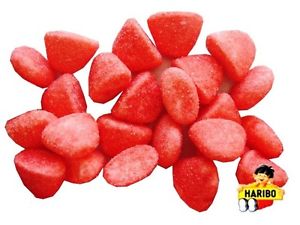 Quiz
Voice recognition will in the future:

Enable pro gamers into acquiring speed
Enable emotional connection between people and the game
Enable gamers to fall in love with the game
Robotic toys
Intelligent toys that are able to converse/interact with humans
For kids and adults
Lucrative & educational
Robots competitions
New findings 
Breakthroughs
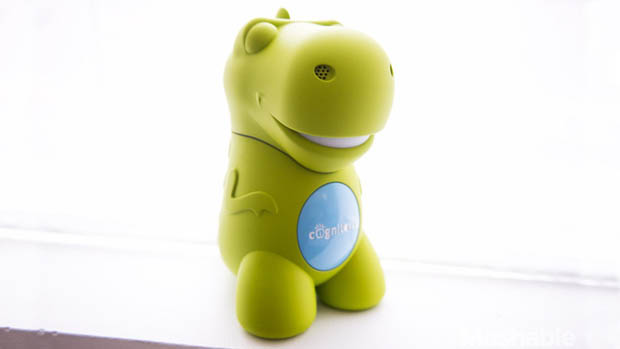 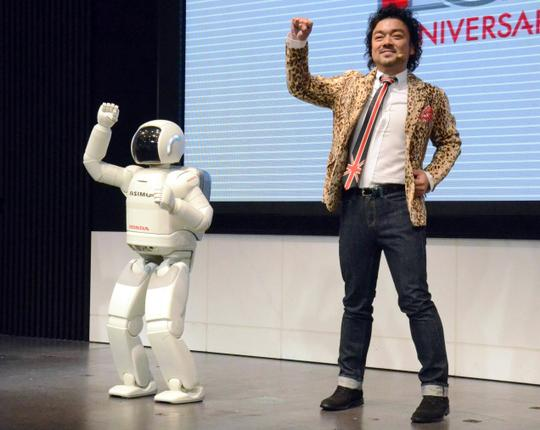 Robot
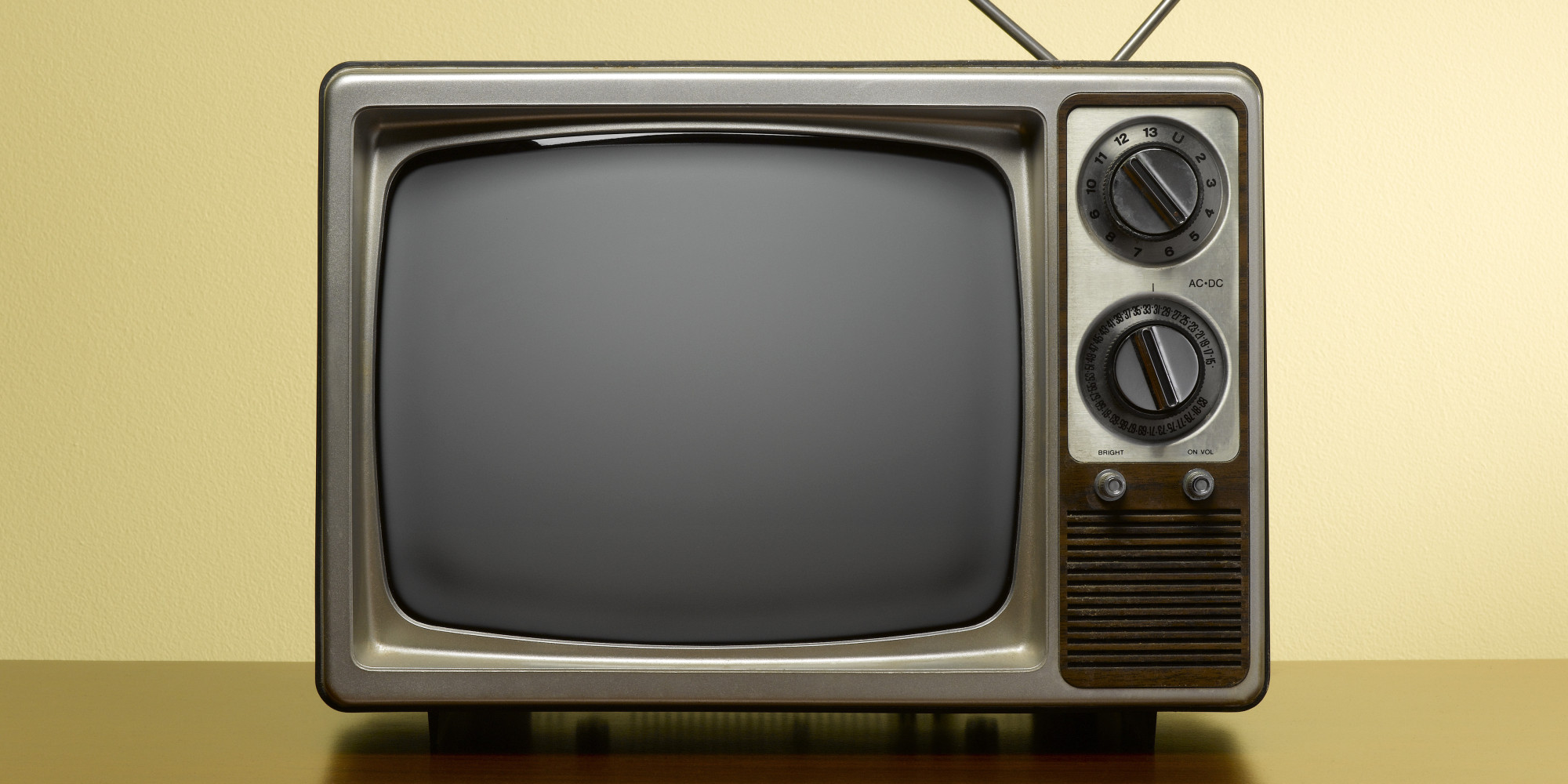 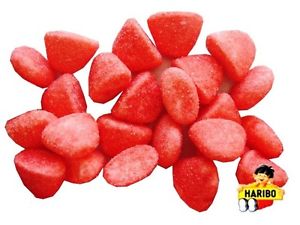 Quiz
Which organization benefits from technological advances thanks to robotic games ?

FBI
NSA
WWF
NASA
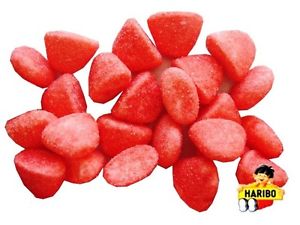 Quiz
What is the best-selling shooter game in the world ?
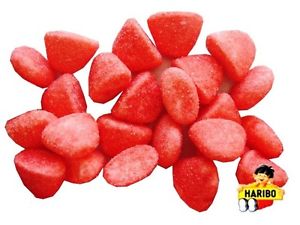 The franchise still dominates the gaming industry.

Sales of Call of Duty have fallen for the past three years although

 Opening QUIZ question !! : Why ?
Once something works, large developers are slower to change

INDIE games = Independent games

Due to new online distribution methods and development tools
INDIE game
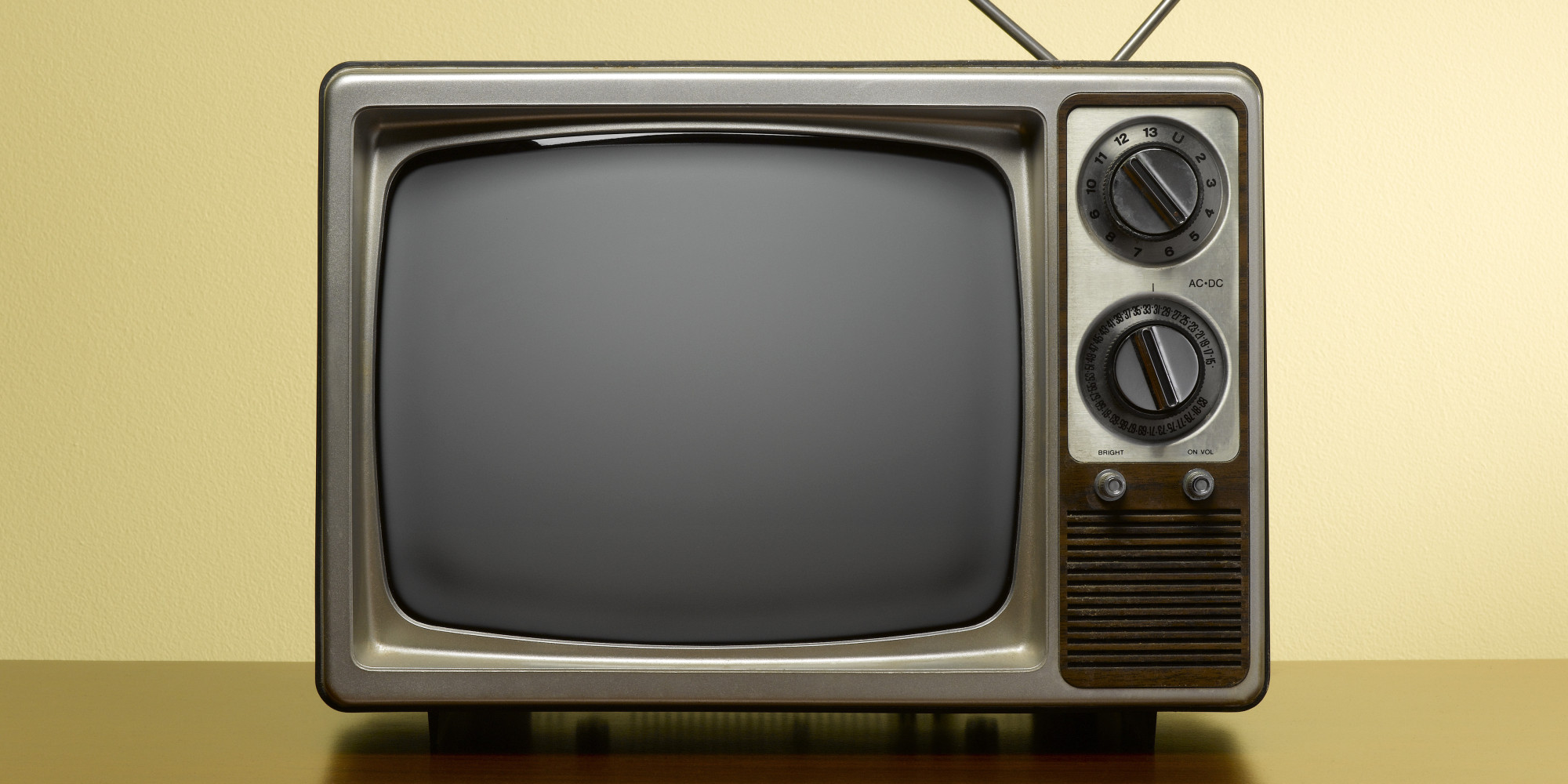 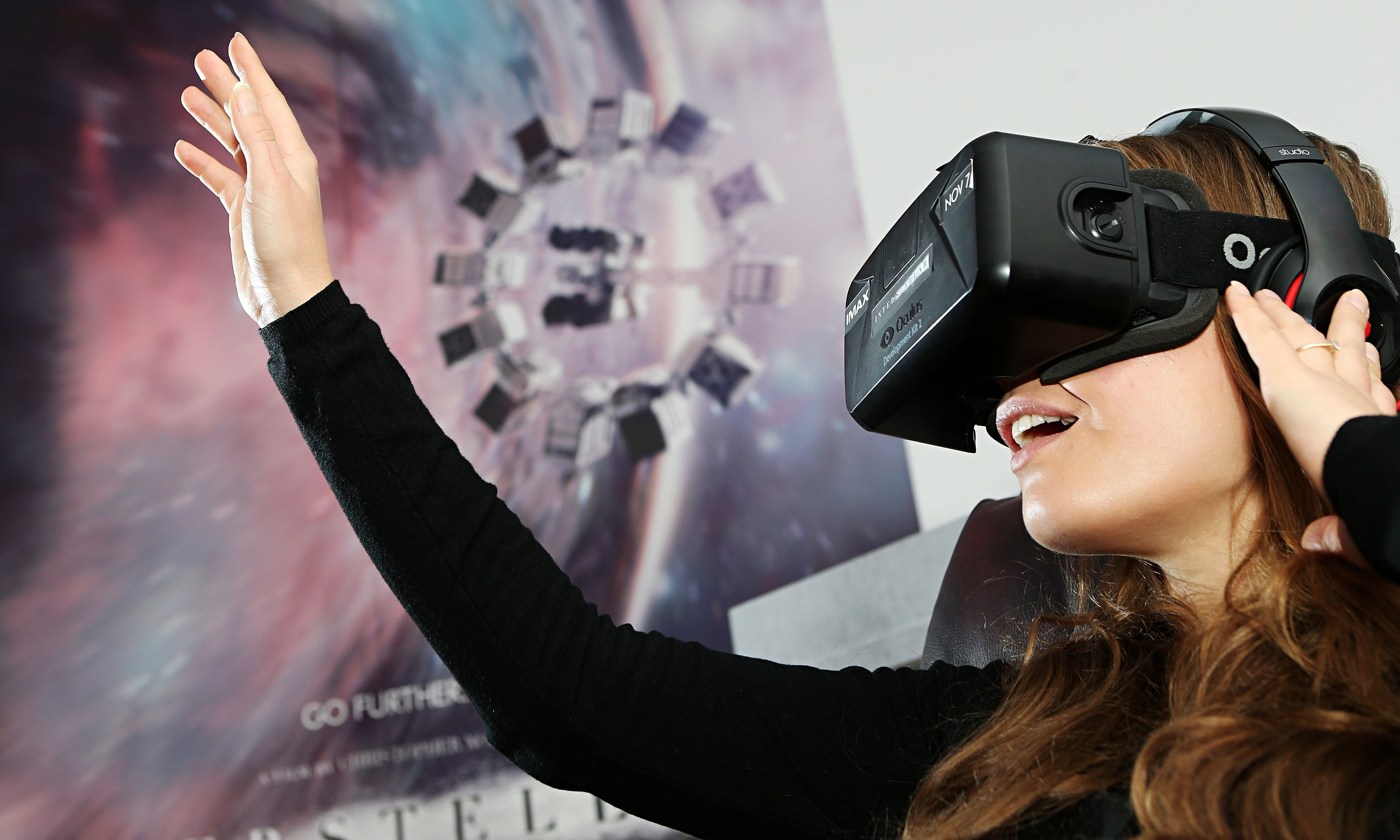 The Oculus Rift
A virtual head-mounted display 
Living the game
Customer expectation : the “wow” creation that consumers needed

For work:
A big visual help for architecture and design
For the Army:
Real life situations – Prepare themselves to react accordingly and have greater awareness
For industries:
Good tool for advertising products
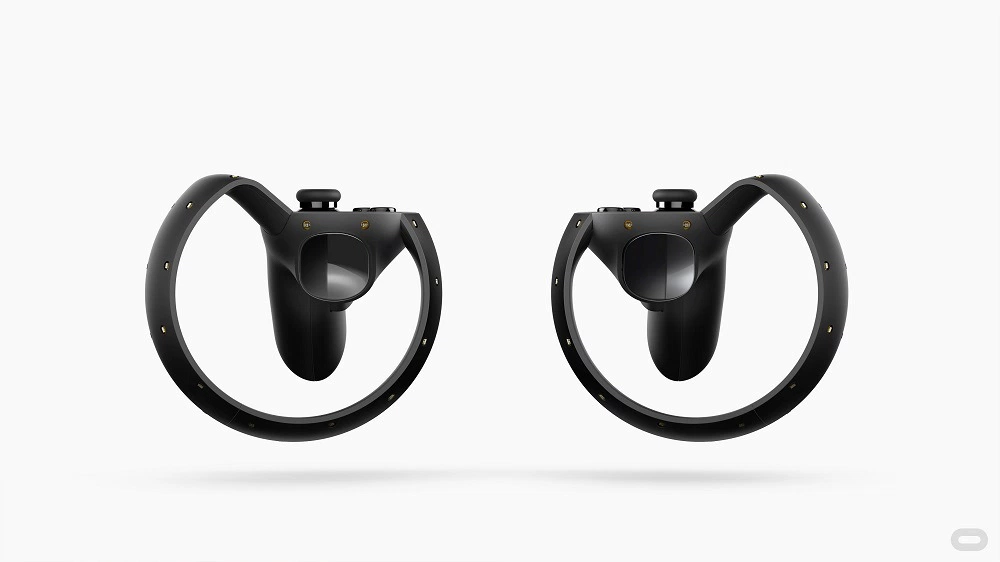 Last video 
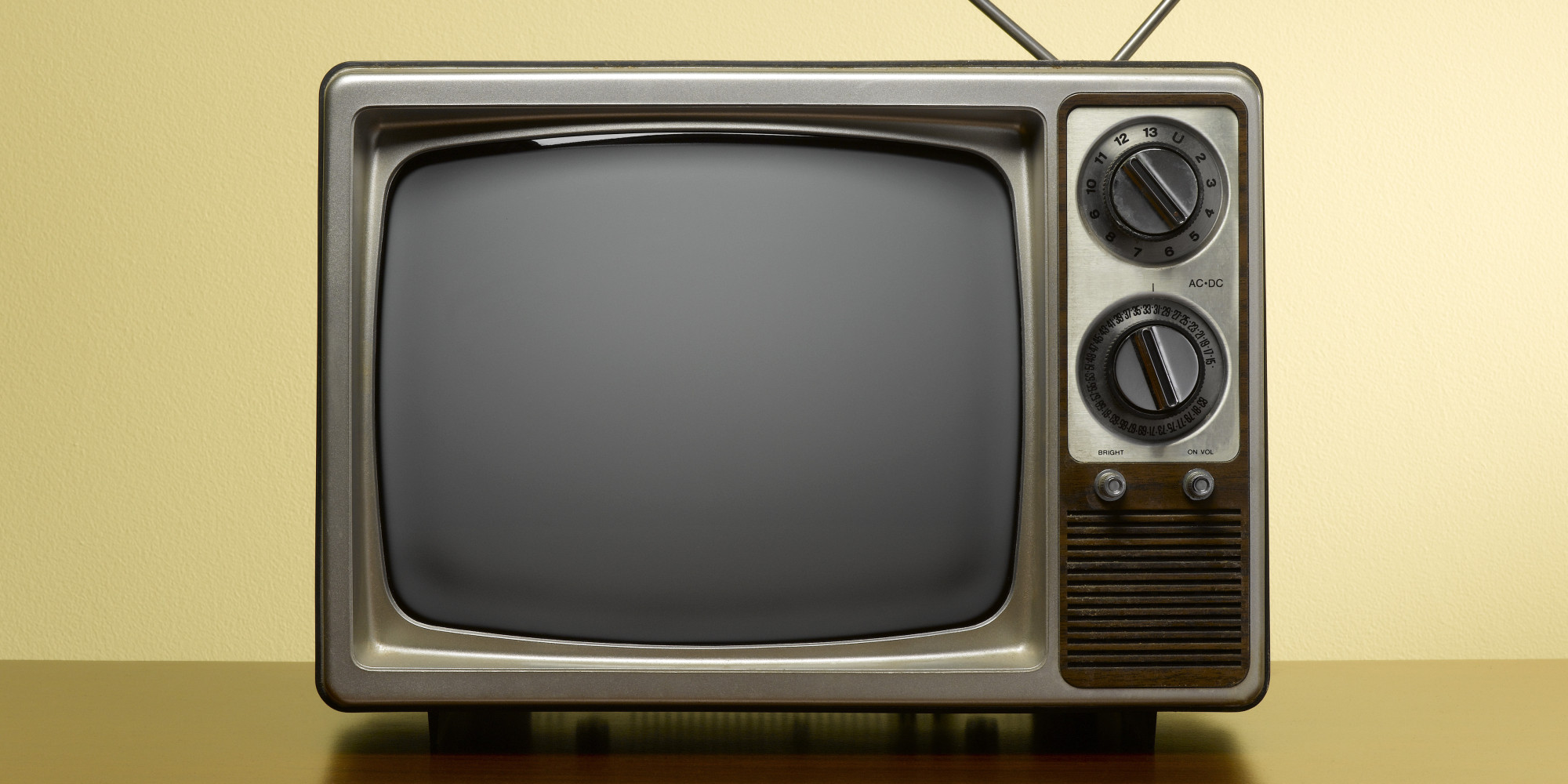 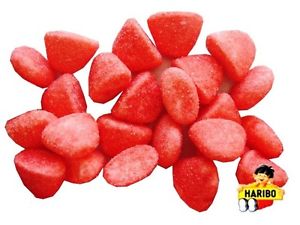 Last Quiz 
Which trend does it also belong to ?

Segmentation
Increasing dimensionality
Design point
Increasing asymmetry
Conclusion
Innovation at the center of the industry

Need of the “new”

Not only games
[Speaker Notes: -innovation new ways of interacting with the game, new emotions
-people get bored easily, games have to get updates all the time
-those games are not only for having fun, but discovering the new world, our real world, new people, or even your future job and experiment on it]
Thank you for your attention